Williamsburg County School District
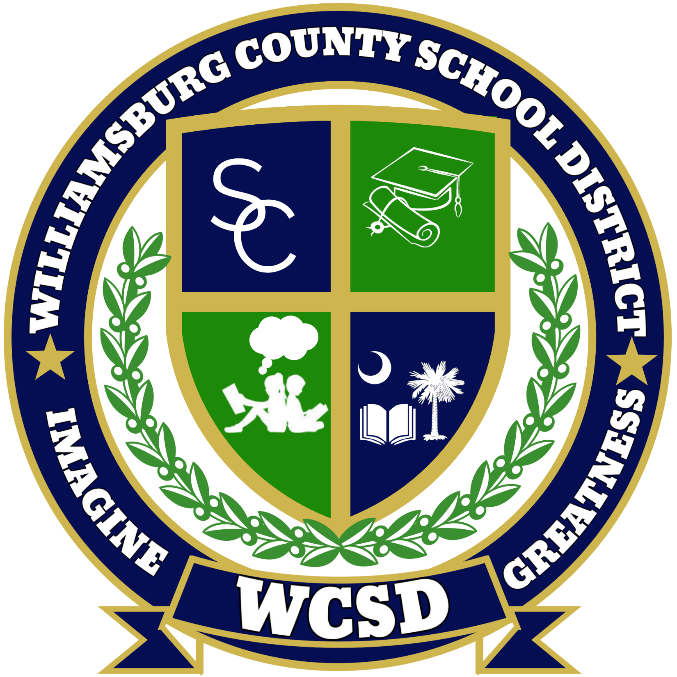 Nicole G. Giles 
Food Service Director 
ngiles@wcsd.k12.sc.us
SCHOOL NURSES
Jennifer Lamb, District Health Coordinator
Lynn Floyd-WM Anderson Primary School
Kristen Lesesne-Kenneth Gardner Leadership Academy
Valerie McCracken-Hemingway Elementary School 
Christy McCrea-Kingstree Middle Magnet School of the Arts
Sharon Stone-Greeleyville Primary School 
Teresa Ward-CE Murray Elementary/Middle School
Jamie Webb-Kingstree High School 
Elnecia Burgess-Hemingway M.B. Lee Middle & Hemingway High School
WELLNESS LEADER
WCSD has a designated wellness leader at each school in the district
Each wellness leader monitors implementation of the wellness policy and reports compliance to the district wellness leader
The district Food Service Director was appointed by the superintendent as the Wellness Leader
Principals appoints school level leaders.
Data Source for Monitoring: The contract for each school can be found in the minutes of the local wellness policy meeting
PUBLIC INVOLVEMENT
Meetings are held at least once a year to establish district wellness goals, periodic review and update of the wellness policy. 
Committee includes representatives of:
Parents/Legal Guardians 			
Students
District Nutrition Services 
Physical Education Teachers 
School Health Professionals 
Local School Board, School Administrator, and General Public/Community Members
All Parents, community, and school level and health persons was in attendance for the meeting
Data Source for Monitoring:  Minutes are taken along with a sign in sheet
SCHOOL MEALS
Pre-K to fifth graders will be provided a minimum of 20 minutes to consume lunch after they have received their food. 
The district and school leadership publicly implements and adhere to implementation
Data Source for Monitoring: The school schedule is given to each parent and posted on the website.
FOODS SOLD OUTSIDE OF SCHOOL MEALS
Foods and beverages sold outside of the school meal programs(e.g., competitive foods and beverages) will meet the USDA Smart Snacks in School nutrition standards
The following venues currently comply with Smart Snacks requirements during the school day: School Stores, Vending Machines, Concessions
Although the State allows exempt fundraisers, the district does not allow exempt fundraisers.
Standards established for foods provided but not sold(e.g., class parties, class snacks) during the school day on school campuses
The school administrators contacts the district food service department for approval for items that will be sold during school hours and outside of school hours.
Data Source for Monitoring: Verbal and written communication is kept track of.
FOOD BEVERAGE MARKETING
Any foods and beverages marketed or promoted to students on school campuses during the school day meet or exceed the USDA Smart Snacks in School nutrition standards. 
The director and accountability specialist conducts monthly monitoring of snacks at each school to ensure they do not excessed the smart snack compliance.
Data Source for Monitoring: The principals contact the food service department for approval of snacks in schools.
NUTRITION EDUCATION
Schools will provide nutrition promotion that fulfills the criteria identified in the district LWP
Nutrition education is integrated across the curriculum and linked with the school environment/cafeteria
Nutrition education is taught through out the day during core curriculum
Data Source for Monitoring: Curriculum guide, lesson plans FF& Veg menus with nutrition promotion components.
NUTRITION PROMOTION
Nutrition promotion using evidence-based techniques, creating food environments that encourage healthy nutrition choices and participation in school meal programs using a comprehensive and multi-channel approach by school staff, teachers, parents/legal guardians, students, and community. 
All schools in the district are Team Nutrition (TN) Schools.  TN resources are used to promote nutrition throughout the district
Promote healthy food and beverage choices and participation in school meal programs through use of marketing and merchandising and through adherence to 100% of foods and beverages promoted to students meeting the USDA Smart Snacks in School nutrition standards
Training is provided annually to the schools and community
Data Source for Monitoring: Training agenda, menus with fun facts.
PHYSICAL ACTIVITY
Schools promote and ensure varied physical activity opportunities such as before, during, and after school; staff environment; and family and community engagement, that are in addition to, and not a substitute for, quality physical education
Physical activity during the school day (including but not limited to recess, classroom physical activity breaks, or physical education) will not be withheld as punishment for any reason
The district has a gym for district staff and school administrative to use. The school level have walking clubs along with monthly activities for the staff.
Data Source for Monitoring: This information can be found on the district web page as well as the school website
PHYSICAL EDUCATION
District will provide students with physical education using an age­ appropriate, sequential PE curriculum consistent with national and state standards for PE. 
Fitness testing of students occurs, at a minimum, in grades 2(height & weight only), 5,8, and in high school PE course required for graduation. Individual student fitness reports are shared with parents/caregivers.* Per SC Students Health and Fitness Act of 2005
Student fitness data is used by the district and schools for instruction planning fitness equipment, and professional development.
All students will be provided equal opportunity to participate in physical education classes. Appropriate accommodations allow for equitable participation for all students and physical education classes and equipment are adapted as necessary.
The district participates in the State Fitness Gram
Data Source for Monitoring: School Fitness Gram reports-Parents can find the Fitness Gram reports on the school website.
UPDATE/INFORM THE PUBLIC
Annually, the public is notified about the content and implementation of the wellness policy and any updates to the policy. The name and contact information of the designated officer is publicized with information on how the public can become involved with the wellness committee or obtain additional information on the wellness policy.
The name and contact information of the designated officer is publicized.
Information is shared on how the public can become involved with the wellness committee or obtain additional information on the wellness policy.
Every three years, the district develops a report that meets the following requirements: 
All schools comply with the district wellness policy
How the district policy compares with state and/or federal model wellness policies
A description of progress towards attaining wellness policy goals
This report is made available to the public
Records will be maintained to document compliance with the requirements of the wellness policy
LWP-Annual Progress Report can be found on the district web page.
Data Source for Monitoring: District Webpage
OTHER SCHOOL BASED STRATEGIES FOR WELLNESS
SFAs must include, at a minimum, one goal for Other School-Based Strategies for Wellness in the LWP. SFAs must explore the use of evidenced based strategies when identifying goals
School student council along with LWL, review their own healthy goals
Data Source for Monitoring: Hard copies are sent to the district food service office
OPTIONAL GOALS-SCHOOL MEALS
Schools will not use foods or beverages as rewards for academic performance or good behavior. Additionally, schools will not withhold foods or beverages for punishment. Teachers are provided with a list of alternative ideas for behavior management
Schools will not withhold foods or beverages for punishment.
Teachers are provided with a list of alternative ideas for behavior management.
The LWPL will conduct a meeting with the principals and teaching staff to report new information that was handed down from the district meeting.
Data Source for Monitoring: HG District Report
OPTIONAL GOALS-WATER
Free, safe, unflavored, drinking water available throughout every school campus.
Each school has water fountains through out the school that are easily accessible to all students
Data Source for Monitoring: Inventory of water fountains at each school by maintenance department
OPTIONAL GOALS-STAFF WELLNESS
Schools will offer staff wellness programs such as weight management, health assessments
All schools have staff wellness program that has been put into place through the Boeing & Clemson Grant
Data Source for Monitoring: The district offers free health screening for staff. This is also placed in the HG district report
OPTIONAL GOALS: COMMUNITY INVOLVEMENT
School will allow community members access to the district’s outdoor physical activity facilities before and after school.
District has adopted the SC School Boards Association’s model Open Community Use of School Recreational Areas (KFA) policy
 School partners with local community organizations, businesses, or local hospitals to engage students and their families in health promotion activities. 
All playgrounds are open to the community. This allows the students to play during non school hours for physical activities
Data Source for Monitoring: District open Community Use of School Recreational Areas, this has been in place since 2000
SUCCESS/UPDATE FROM THE PAST THREE YEARS
The district has received several grants pertaining to healthy eating and staff partnership to create a healthy working environment.